General Discussion
MUSICA
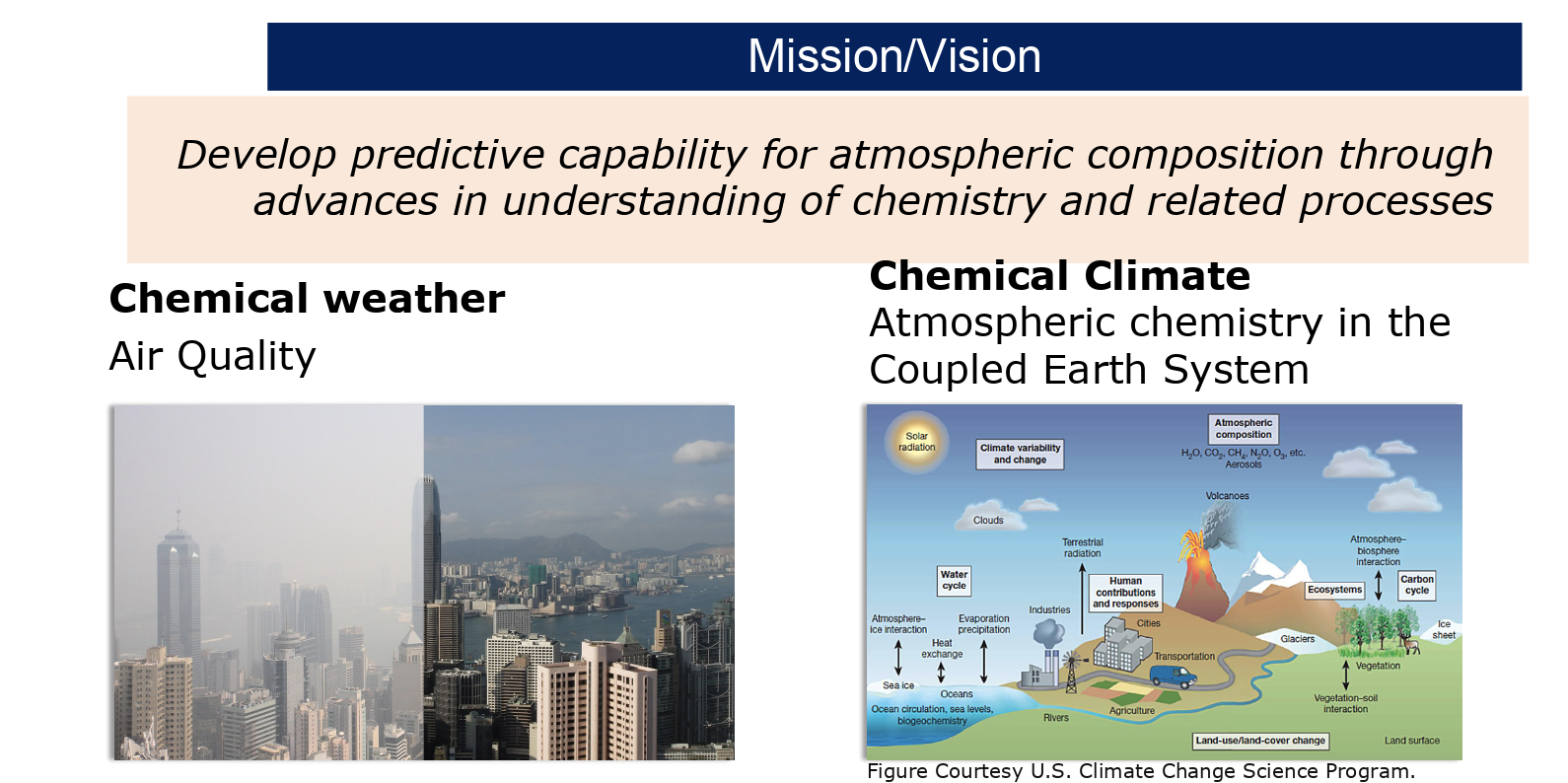 Objective
To start….
Thanks to all of you and to your excellent contributions.
Thanks to all the chairs, rapporteurs and speakers.
Thanks to those who have organized the meeting
Thanks in particular to Gabi Pfister and also to the ACOM staff

NCAR is sponsored by the National Science Foundation and contributes to the Atmospheric Chemistry Program of NSF.

We really appreciate the participation and contribution of other agencies (NOAA, EPA, NASA) and of international modeling centers.
Objective
To develop  
within 5 years 
as a community effort
a unified, flexible, modular and portable modeling infrastructure 
that will allow the community to address key scientific questions related to atmospheric chemistry and its interactions with different components in the Earth system.

This project will be co-led by representatives from the community and from NCAR, and will involve the participation of the community through established working groups.
Science
Three possible interesting topics to investigate the relations between local, regional and global features:

Chemical processes in the tropics and their influence on the global scale.
Changes in the Arctic and their influence on the global scale
Focusing on 3 populated regions of the mid-latitudes and their interactions with the global scale.
High level issues
Model architecture
Some clear suggestion linked to the SIMA initiatve, but definition and documentation of component interfaces and evaluation infrastructure
Need to define partnerships with developers and users. Co-production with stakeholders?
Importance of portability of the infrastructure. Distribution of components (chemistry)

Emission and deposition 
Still a lot of uncertainties in amplitude, high resolved distribution, time evolution.  Emissions need to be better tested.
Existing emission modeling tools could be used for implementation in MUSICA
High level issues
Chemical mechanisms
The infrastructure will host different chemical mechanisms
Important aspects: solvers, traceability, interoperability. Which tolerance?
Need to have benchmarked standard schemes
Cooperation between different centers on the development of new chemical mechanisms. Transparent process.

Aerosols
Different levels of complexity. Bins, modal. Open to different schemes.
Solvers should work simultaneously with gas phase and aerosols.
Aerosol-cloud interactions.
Important for urban questions
New science to be expected in this area.
High level issues
Data assimilation and adjoint
Doing new science using inverse approaches

Managing large data sets, Adopting JEDI ? Inverse modeling to constrain emissions, Adjoint?
Sub-grid processes, physics
There is a need to increasingly high resolution. Increasing need of formulate explicitly small scale processes. Urban, cloud resolving.

Wet scavenging/convection, aerosol cloud processes lightning NOx sub-grid mixing, segregation.
Questions
What are our scientific objectives?  Why do we want to develop a new modeling infrastructure? How can we make it innovative and attractive?
What is our timeline?  Version 0, 1, 2, etc.. ?
Who are our stakeholders/developers? Who are our users/customers? Research only or research and operational (air quality forecasts)? 
Market development.  Prototype users. O to R.
How do we include the observation’s community?
How do we cooperate with national and international partners?
How do we measure success?
Annual MUSICA meeting?
MUSICA Governance Structure
Steering Group: 

General direction, coordination, relations with the broader community. Scientific objectives (air quality, chemistry climate, whole atmosphere)

Working groups (4-6 initially)

General architecture, software engineering, relations with SIMA 
Surface interactions (emissions, deposition)
Chemical mechanisms 
Aerosols
Sub-grid processes and parameterizations, links with the hydrological cycle
Evaluation, relations with observations (space, in situ), data assimilation and other applications
User support
Writing a Plan for the MUSICA project
Should include the objectives, time tine and milestones towards the first versions of the modeling system

Should include a lot of the information generated during the meeting

Should indicate how the community will own the process

We need to establish a team who will draft the 10-page document.

Co-chair of the drafting team

Deadline.